«Выявление предпосылок и ранняя профилактика негативных явлений в подростково-молодежной среде при организации воспитательной деятельности в образовательной организации»
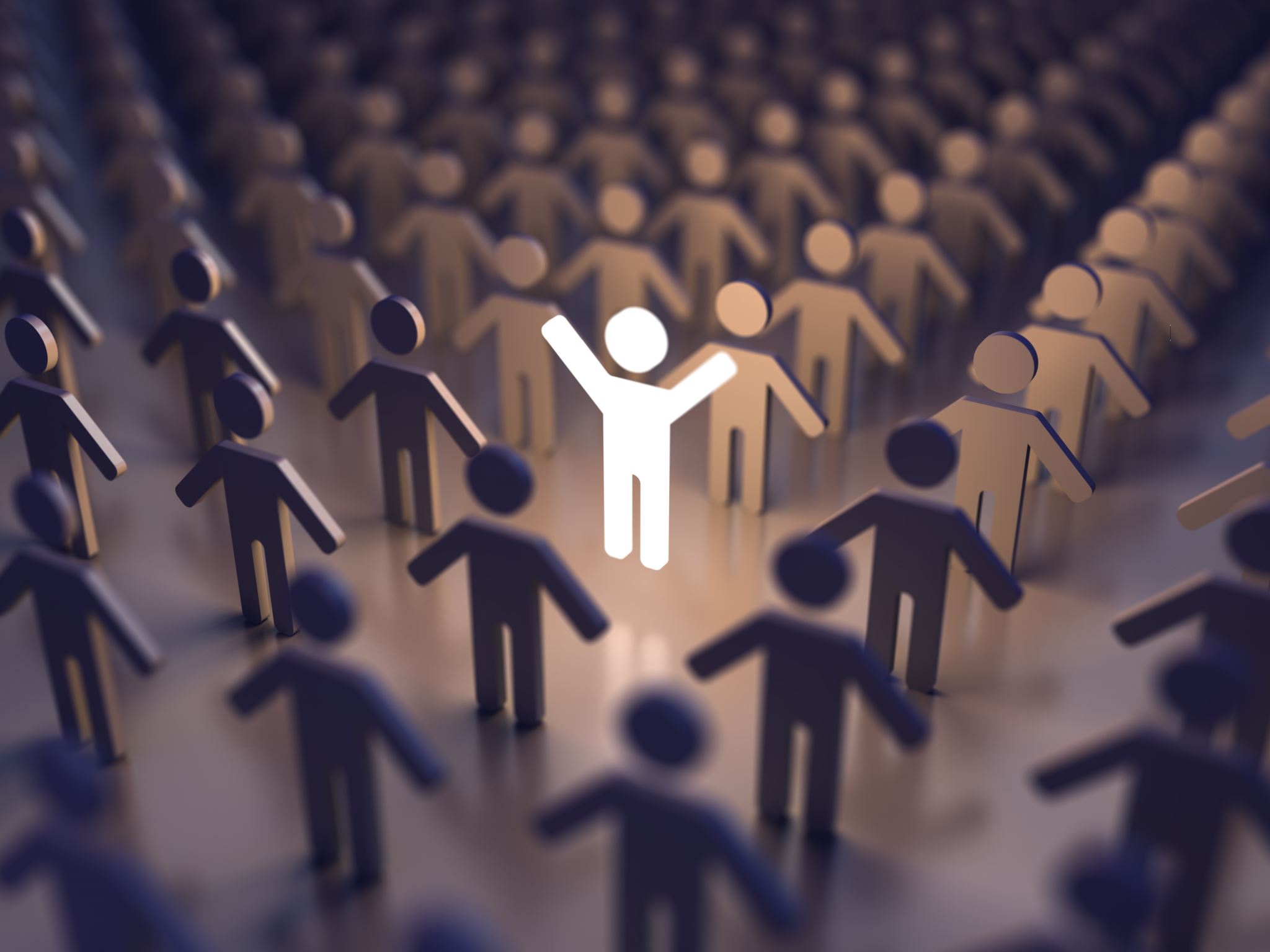 Девиантное поведение
поведение личности, отклоняющееся от устоявшихся норм поведения, то есть поступок или система поступков нарушающих правовые, нравственные, этические нормы принятые в обществе
Девиантность изучается в социологии и психологии
Социология изучает девиантность как социальное явление и реакции общества на нее

Психология изучает индивидуальные девиации
Оценка поведенческой нормы
Социальный  подход (представления об опасности – безопасности)
Психологический подход (рассматривает отклонение от нормы, как мешающее развитию или ведущее к саморазрушению)
Этнокультуральный подход (норма рассматривается в части традиций общества)
Возрастной подход (с учетом знаний о возрастных группах)
Гендерный подход (в плоскости традиций полоролевого поведения)
Профессиональный подход (с учетом представлений о стилях поведения в определенных профессиях)
Анализ структуры девиантного поведения
Протяженность во времени. Поведение может быть краткосрочное и пролонгированное.
Уровень мотивации. Поведение определяется по степени спланированности. 
Сформированность цели. Устремление на результат или на процесс.
Моно-полифеноменологичность. Наличие какой-либо одной девиации или нескольких девиаций.
Количество участников. Индивидуальное поведение или групповое поведение.
Ситуативность. Поведение зависит от стечения обстоятельств.
Степень осознанности. Понимание, что поведение отклоняется от нормы или нет.
Структура девиации
определяется индивидуальным соотношением характеристик и в основе девиантного поведения лежит особое восприятие девиантом окружающей реальности, на основе которого строиться взаимодействие с миром
отличительные особенности девиантного поведения:
Снижение критичности к своему поведению
Искажение восприятия и понимания происходящего
Снижение самооценки
Наличие эмоциональных нарушений
Несоответствие общепринятым нормам
Поступки оцениваются окружающими негативно
Наносится ущерб себе или окружающим
Имеет многократное или длительное совершение
Сопровождается проявлениями социальной дезадаптации
Зависимость от возраста
Проявлениедевиантного поведения
Хулиганство
Кражи
Вандализм
Применение насилия к окружающим
Бродяжничество
Прогулы школы, исключение себя из процесса обучения
Обман
Порча имущества
Раннее вступление в половые отношения и их беспорядочность
Употребление ПАВ
и др.
Примеры
17-летнего подростка из Иваново будут судить по пяти статьям УК
Уголовное дело 17-летнего подростка передано в суд. Житель областного центра обвиняется сразу по нескольким статьям Уголовного кодекса: двух грабежах, краже, побоях, оскорбление сотрудника власти, находящегося при исполнении служебных обязанностей.
Как следует из материалов дела, с ноября 2016 года по начало этого года подозреваемый, по мнению следствия, совершил несколько краж на улицах города, избивал подростков по той причине, что ему не нравился их внешний вид, оскорбил полицейского. Усугубляет ситуацию то, что юноша все эти действия совершал, будучи подшофе.
Примеры
Подростки из Мордовии выкрали из школы ноутбук и обменяли его на пневматическую винтовку
Ребята сказали родителям, что взяли ноутбук у друзей
В Мордовии двое подростков захотели пострелять, а денег на оружие у них не было, и ребята решили украсть из школы ноутбук. Подробности сообщили в пресс-службе МВД.
Полицейские Дубенского района раскрыли кражу ноутбука из местной школы.
Стражи правопорядка получили информация о том, что двое местных подростков, предположительно украли технику из сельской школы. В ходе проверки данный факт подтвердился.
"13 и 14 летние местные жители, в июне через форточку проникли в помещение школы, из учительской взяли ключи от кабинета информатики и похитили оттуда ноутбук и зарядное устройство к нему", - прокомментировали в пресс-службе МВД.
Ребята рассказали, что по очереди пользовались ноутбуком у себя дома, а родителям сказали, что одолжили его на время у одноклассников. Спустя месяц мальчики обменяли ноутбук на пневматическое оружие, принадлежащее  жителю соседнего села.
В настоящее время ноутбук и оружие изъяты. Администрация школы уведомлена о факте хищения с территории учебного заведения оргтехники.
Решается вопрос о возбуждении уголовного дела по факту кражи. Подозреваемые с 2013 года состоят на учете в инспекции по делам несовершеннолетних.
Примеры
В ТАТАРСТАНЕ СОСТОЯЩИЕ НА УЧЕТЕ ПОДРОСТКИ РАЗНЕСЛИ ТРАМВАЙНУЮ ОСТАНОВКУ
В Челнах сняли на видео акт вандализма, совершенный двумя подростками. Как сообщили в соцсети, парни повредили остановочный павильон возле трамвайных путей, оторвав от него заднюю стенку.Позже личности злоумышленников были установлены, ими оказались юноши 16 и 17 лет, состоящие на учете в полиции. Решается вопрос о возбуждении уголовного дела по статье 214 УК РФ «Вандализм».
Примеры
Двое московских студентов стали фигурантами уголовного дела о "Вандализме". Молодых людей с баллончиками задержали в Кировском районе Ленинградской области.
По версии следствия, задержанные раскрашивали краской вагоны электропоезда пригородного сообщения. Сотрудники правоохранительных органов обнаружили подозреваемых в вандализме молодых людей на станции Мга.
Следователи СКР приступили к проверке данных случившегося. Мера пресечения в отношении задержанных пока не избрана. Теперь столичным студентам грозит наказание до трех лет лишения свободы. Правоохранителями проводится комплекс мероприятий, направленный на установление всех обстоятельств случившегося. По результатам проверки будет принято процессуальное решение.
Примеры
Девушки-подростки из Пензы прославились на весь интернет после того, как одна и них опубликовала в соцсети скандальное видео. На записи видно, как подруги нецензурно выражаются, а также греют пятые точки над Вечным огнем у монумента воинской и трудовой славы.
Случившемся в областном центре заинтересовались следователи. Они вынесли вердикт – подростки совершили акт вандализма.
Вечный огонь осквернили две школьницы 13-ти и 15-ти лет.
В настоящее время прокуратура Октябрьского района Пензы организовала проверку работы органов и учреждений системы профилактики с несовершеннолетними. Прокурор района посетил школы, где учатся девочки, и провел беседы с учителями, а также изучил состояние профилактической работы с детьми.
В пресс-службе отмечают, что в дальнейшем будет дана оценка полноте исполнения подразделениями по делам несовершеннолетних органов полиции возложенных на них обязанностей. При наличии оснований будут приняты меры прокурорского реагирования.
Примеры
В небольшом селе под Омском накануне Хэллоуина двое школьников девяти и 12 лет осквернили могилы. Инцидент прогремел на всю страну, в социальных сетях появились осуждающие отзывы.
Одни уверены, что виной всему интернет, где дети находят информацию о странных западных традициях и развлечениях, другие обвиняют родителей, которые вовремя не пресекли преступление против человеческой памяти.
Октябрьским днём жители села Алексеевка Любинского района Омской области неожиданно заметили на территории кладбища двух мальчиков. Дети крушили всё на своём пути, безжалостно пинали и ломали кресты, топтались по местам захоронений. Обеспокоенные сельчане обратились в местный отдел полиции.
Оперативники тут же задержали школьников. Выяснилось, что мальчики девяти и 12 лет осквернили 43 надгробных креста. В полицейском участке они признались, что устроили погром ради развлечения.
После инцидента инспектор по делам несовершеннолетних опросил нарушителей порядка в присутствии родителей. Раньше семьи не попадали в поле зрение сотрудников органов внутренних дел. К тому же сельчане характеризуют их исключительно с положительной стороны и не ожидали, что дети способны на такой акт вандализма.
Некоторые люди убеждены, что дети совершили акт вандализма под влиянием интернета, где распространяется информация о несвойственных русскому народу обычаях. Омичи посоветовали взрослым уделять побольше внимания своим ребятишкам: вместе гулять, играть, устраивать уютные семейные праздники, прививать любовь к «нормальным» традициям.
Примеры
22 сентября 2020 
Гибель руферов: с питерской крыши сорвались юноша и девушка
Пока одни зажигали, других нашли без признаков жизни возле дома в историческом центре. Разбились девушка и юноша. Причём, последний считался экспертом по высотным прогулкам.
"Прощай, оболтус, бесконечных крыш». Кто-то из друзей так написал под последней публикацией в Инстаграме погибшего Александра Старостина. 
Но трагедия не останавливает ни тех, кто идет на высоту за впечатлениями, ни тех, кто хочет эти впечатления предоставить.
"Многие люди, 95 процентов остаются с крайне положительными эмоциями. Они готовы платить, они платят с удовольствием. Я считаю, что это давно надо легализовать", – уверен Святослав Ермолов, руфер.
Примеры
«Здравствуйте, меня зовут Аркадий Аксенов, мне 11 лет, и я попал под поезд», — сказал мальчик по диспетчеру экстренной службы. К этому моменту пятиклассник с разрывом бедренных артерий и без левой ноги почти час лежал на путях в одном из жилых районов Петербурга. Приятели уговорили его запрыгнуть на товарный поезд ради ролика на YouTube, но убежали, не позвав помощь. Школьник выжил, но потерял обе ноги.
Примеры
Утром в субботу 26 декабря 2020-го, в первый день школьных зимних каникул, братья Аксеновы — 11-летний Аркадий, 8-летний Артемий и 5-летний Арсений — собирались с мамой в кино. За завтраком старший сын внезапно сказал, что передумал насчет фильма и хочет погулять с приятелем возле школы, но это недалеко, в пяти минутах ходьбы от дома. 
Старший Аркадий — любитель тайского бокса и смешанных единоборств, начинающий сноубордист, хорошист и неоднократный победитель конкурса чтецов — быстро стал популярным мальчиком в параллели. Как рассказывает Мария, в октябре 2020 года у сына произошла первая личная драма: девочка, которая нравилась Аркадию, прилюдно его высмеяла, после чего школьника начали «поддевать». 
— Аркадий тогда спрашивал меня, когда у них в клубе будут соревнования и смогу ли я поснимать на видео его поединки, чтобы мы потом выложили на ютубе, — вспоминает Мария. — То есть у него в голове бродила мысль: что бы сделать такого, как бы свою репутацию восстановить? Но соревнований, к сожалению, не было ни осенью, ни зимой. 
Потом родители узнали, что шестиклассник Саша (имя изменено), с которым 26 декабря гулял Аркадий, предложил ему снять ролик. 
— «Слушай, есть классная тема, — пересказывает их разговор Мария. — Мой приятель для ютуба видосы снимает, как парни на поезда цепляются. Давай снимем тебя так же, выложим, ссылку по школьным чатам раскидаем, и все увидят, какой ты классный и крутой». 
Уже в палате хирургического отделения Аркадий рассказал маме, что, оказавшись перед поездом, они с Сашей обомлели и два часа ходили вдоль путей, «примеривались», а потом приятель обещал позвать «пацанов, которые все лето до Шушар катались». 
— Когда Аркаша пришел к Саше второй раз, на месте уже ждал второй парень, тот самый друг-зацепер, 13-летний семиклассник Максим (имя изменено). Они лихо поднялись на насыпь, и Максим запрыгнул на первый же поезд, который подходил к товарной станции, замедляя ход. А поезд, на который в итоге заскочил Аркаша, шел со станции, набирал ход, совершал рывки. И на этом рывке Аркаша сорвался…
— Здесь, в больнице, — вспоминает Мария, — он говорил: «Мама, если честно, когда я увидел, как Максим сделал, это не выглядело круто. Видимо, ребята ничего по-настоящему крутого в жизни не видели». Аркаша восхищался трюками сноубордистов, а тут ему предлагали схватиться за грязную железяку, а потом с нее спрыгнуть.
Мария рассказывает, что сын хотел отказаться, но ребята пригрозили опозорить Аркадия на всю школу. В семье не было кодового слова, которое можно было бы отправить в знак опасности, и позвонить родителям Аркадий тоже не догадался.
Пример
По информации заведующей детско-подростковым отделением Ульяновской областной клинической наркологической больницы. 
«Статистика печальна: в последнее время количество несовершеннолетних, употребляющих наркотические вещества, возрастает. Разумеется, это число нельзя сравнить с количеством случаев в конце 1990-х годов, но такие эпизоды есть, и мы не можем на них не реагировать. По данным социологических исследований, по РФ средний возраст приобщения к психоактивным веществам - 12,5 лет. По данным мониторинга специалистов ГУЗ УОКНБ, «омоложение» первых проб наркотических и токсических веществ составляет: 10-11 лет - 5,1%, 13-14 лет - 56,4%, 15-16 лет - 28,2%, 16-17 лет - 10,3%, что и подтверждает общую статистику»
ПРИЗНАКИ УПОТРЕБЛЕНИЯ ПСИХОАКТИВНОГО ВЕЩЕСТВА (ПАВ) У НЕСОВЕРШЕННОЛЕТНЕГО
- расширенные или суженные зрачки,
 - покрасневшие или мутные глаза,
 - нарушения аппетита: потеря или чрезмерное употребление пищи,
 - уходы из дома по непонятным причинам и прогулы в школе, 
- частая смена настроения,
 - пропажа из дома денег или ценностей,
 - потеря интереса к обычным занятиям и увлечениям,
 - подозрительные знакомства
классификации в разных дисциплинах
В социологической классификации девиации рассматриваются как социальные явления. 
В правовой классификации к девиациям относят все, что противоречит существующим в настоящее время правовым нормам.
В педагогической классификации рассматривается поведение, мешающее обучению.
В психологической классификации выделяются социально-психологические различия поступков.
классификация видов подростковых девиаций по Д.д.Еникеевой
Реакция отказа – отказ от чего либо в ответ на запреты с кем либо общаться.
Реакция протеста – возникает в ситуациях применения наказания, которое воспринимается как несправедливое, предъявляемых повышенных требований дома и в школе.
Реакция имитации – связана со стремлением подражать кому-либо.
Реакция группирования со сверстниками – участие подроска в спонтанно сформированной группе или уже существовавшей.
Делинквентное поведение – различные проступки, прогулы школьных занятий, нарушение общественных норм поведения.
Реакция эмансипации – борьба подростка за самостоятельность, могут возникать побеги из дома как протест против несправедливости.
Дромомания – склонность к бродяжничеству.
Реакция увлечений – когда хобби принимает форму патологии.
Реакции компенсации и гиперкомпенсации – характеризуется формами поведения при помощи которых подросток стремиться скрыть свои слабые стороны.
Реакции, обусловленные формирующимся сексуальным влечением – раннее начало половой жизни, беспорядочные половые связи и тд.
Малолетняя проституция.
классификация видов подростковых девиаций по Е.В. Змановской
Агрессивное поведение – стремления, проявляющиеся в реальном поведении или фантазиях, но представляющие доминирование над другими людьми.
Делинквентное поведение – действия, отклоняющиеся от установленных в обществе законов, угрожающие благополучию и безопасности других людей или социальному порядку, и в крайних своих проявлениях следует уголовное преследование.
Зависимое поведение – в целях удовлетворения своих потребностей полное полагание на других.
Суицидальное поведение – выражается в осознанных действиях, направленных как на представление так и на совершение суицидальных попыток.
подход к видам девиантного поведения предложенный Г.И. Колесниковой
Суицидальное поведение - является следствием непринятия ситуации, как в семье, так и во взаимоотношениях со сверстниками. Кроме того, чувство вины, невозможность выполнения предъявляемых требований со стороны родителей и педагогов, низкая самооценка тоже являются предпосылками возможного совершения суицида.
Делинквентный тип поведения характеризуется совершением проступка, который в крайних своих проявлениях может повлечь уголовное преследование.
«Реакция группирования» естественная реакция в подростком возрасте и вызывает опасения в том случае если реализуется через присоединение к группе отрицательно настроенным подросткам проявляющим в повседневном поведении отклонения от норм принятых в обществе. 
Сексуальная распущенность такой вид поведения возможен из-за отсутствия еще полностью сформированных нравственно-этических норм у подростка, а также в связи с низкой самооценкой, неуверенностью в себе, нарушением взаимоотношений в семье.
Побег (бродяжничество) возможно из чувства протеста на какое-либо оскорбление или моральное или физическое насилие, могут быть вызваны неблагоприятной ситуацией в семье, может быть из-за страха наказания.
Подростковые аддикции, данный вид поведения связан с зависимость от чего или кого.
признаки зависимой личности:
Неспособность принимать решения без советов других;
Предоставление возможности принимать за него решения;
Готовность соглашаться с другими из-за страха быть отвергнутым;
Не умение самостоятельно что-то делать;
Готовность выполнять унизительную работу, ради приобретения поддержки и любви окружающих;
Сложности в принятии одиночества;
Ощущение беспомощности и опустошённость;
Страх быть отвергнутым;
Легкая податливость любой критике и ранимость.
факторы, которые могут инициировать возникновение аддиктивного поведения:
Неблагополучная семья;
Отношение к этому в окружении подростка;
Интеллектуальный уровень развития;
Наличие или отсутствие личностных качеств позволяющих противостоять негативному влиянию;
Наследственность;
Не знание последствий;
Тип акцентуации характера.
условия формирования делинквентного поведения в обществе:
Социальные условия 
Ориентация общества на потребление 
Стигматизация девиантов в обществе
Микросоциальные условия
Выводы
Делинквентное поведение (противоправное, антиобщественное) – отклоняющееся поведение от установленных в обществе норм, в крайних своих проявлениях, с угрозой благополучию людей или социальному порядку, с возможным наступлением уголовной ответственности
Выводы
Выделяют следующие виды делинквентного поведения: проступки, правонарушения и преступления.
Делинквентное поведение принято разделять на скрытые и открытые формы. 
Выделяются следующие типы делинквентного поведения: агрессивно-насильственное и корыстное поведение. 
Обуславливают делинквентность возрастные, генетические, социологические и психологические факторы.
Выводы
Причинами делинквентного поведения могут выступать нарушения или отсутствие социальных норм, конфликты между нормами субкультуры и главенствующей культуры, дефицит эмоционального контакта, тип воспитания, нарушение социализации и адаптации личности, неадекватное социальное научение и т.д.
Выводы
Отличия делинквентного поведения от криминального поведения находятся в оценке тяжести правонарушения и выраженности антиобщественного характера.
Профилактика делинквентного поведения носит комплексный характер, а оценка рисков осуществляется с учетом детерминации поведения.
Профилактика делинквентного поведения
Носит комплексный характер, а оценка рисков осуществляется с учетом детерминации поведения.

Профилактическая работа с подростками разделяется на:
Первичную профилактику
Вторичную профилактику
Третичную профилактику.
Литература
Змановская Е.В. Девиантология (психология отклоняющегося поведения). 
Клейберг Ю.А. Девиантное поведение в вопросах и ответах. Корнилова Т.В. Подростки групп риска.
Реан А.А. Психология подростка
Рудакова И.А. Девиантное поведение.
Таланов С.Л. Социология девиантного поведения.
Зарецкая О.В. Зависимость от компьютерных онлайн-игр как разновидность аддиктивного поведения.
Баженов В.П. Психологические механизмы коррекции девиантного поведения школьников.
Зарецкий В.К. Три главные проблемы подростка с девиантным поведением: почему возникают? Как помочь?
Ковальчук М.А. Девиантное поведение. Профилактика, коррекция, реабилитация.
Колесникова Г.И. Девиантология.
Мазниченко М.А. Воспитательные ситуации как метод комплексной профилактики социальных зависимостей подростков.
Москвина Е.В. Корреккционно-развивающая среда специального учебно-воспитательного учреждения как условие ресоциализации подростков делинквентного поведения.
Девиантное поведение в информационном пространстве: причины возникновения и превентивные меры
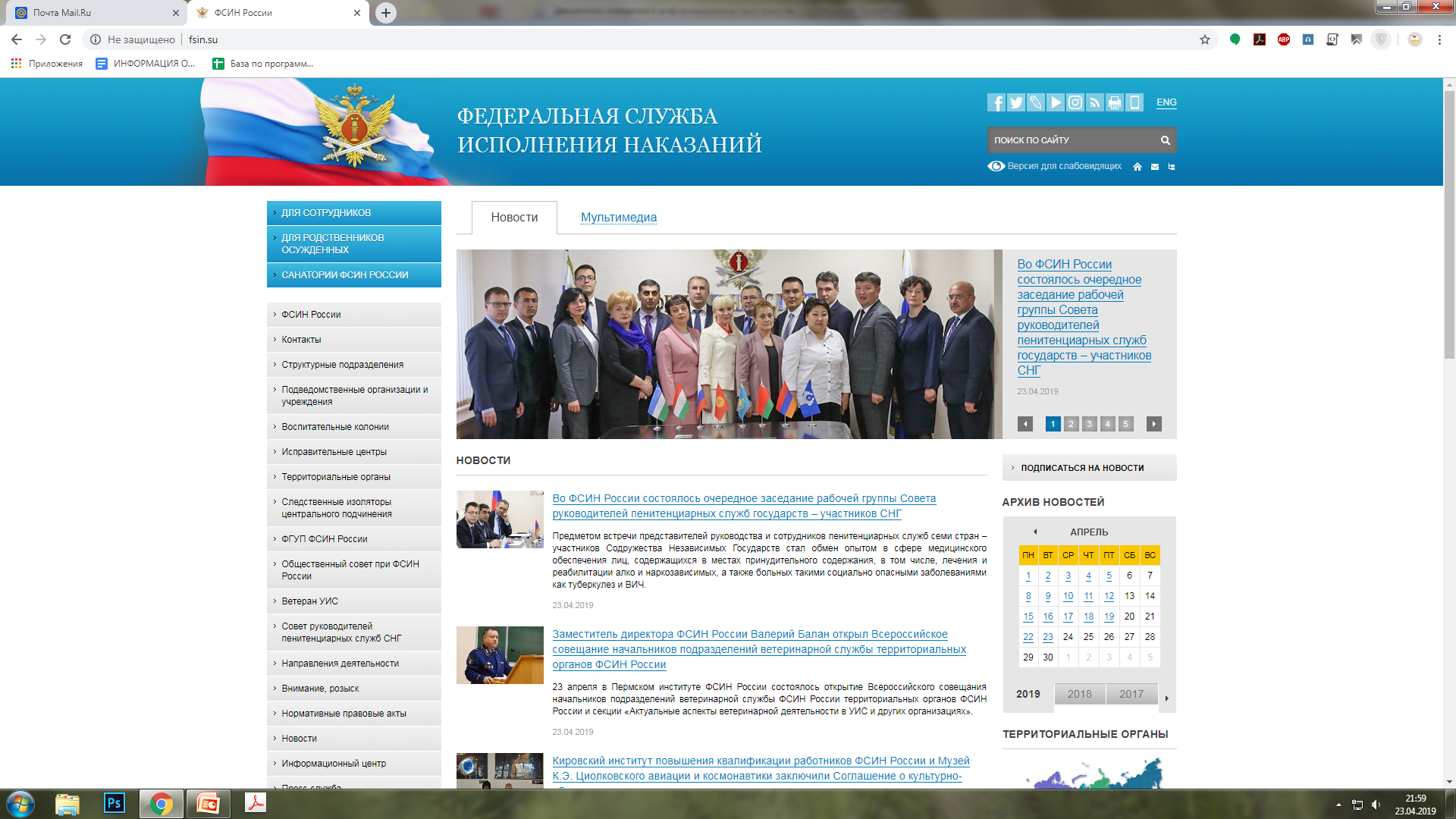 На X Конгрессе ООН по предупреждению преступности и обращению с правонарушителями 
на симпозиуме по проблемам
преступлений, связанных
с компьютерами
и компьютерными 
сетями, понятие 
о киберпреступлении
рассматривалось 
с точки зрения

   двух аспектов:
КИБЕРПРЕСТУПЛЕНИЕ В УЗКОМ СМЫСЛЕ
(компьютерное преступление): любое противоправное деяние, совершенное посредством электронных операций, целью которого является безопасность компьютерных систем и обрабатываемых ими данных.




(как преступление, связанное с компьютерами): любое противоправное деяние, совершенное посредством или связанное с компьютерами, компьютерными системами или сетями, включая незаконное владение и предложение или распространение информации посредством компьютерных систем или сетей.
КИБЕРПРЕСТУПЛЕНИЕ В ШИРОКОМ СМЫСЛЕ
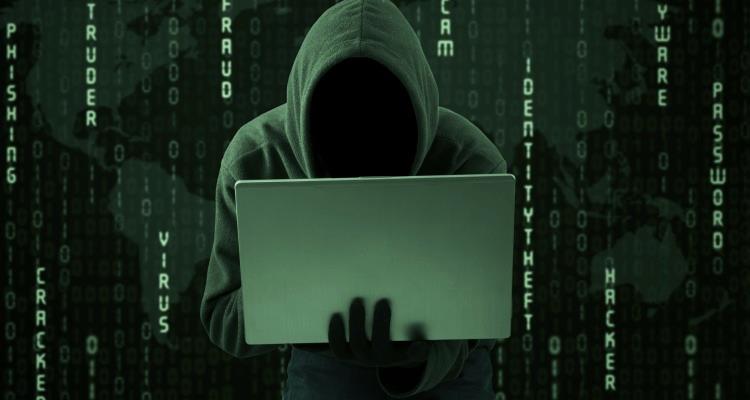 КИБЕРПРЕСТУПЛЕНИЯ делятся на: 

- насильственные, или иные потенциально опасные

УГРОЗА ФИЗИЧЕСКОЙ РАСПРАВЫ
 ДЕТСКАЯ ПОРНОГРАФИЯ
 КИБЕРПРЕСЛЕДОВАНИЕ
 КИБЕРТЕРРОРИЗМ

- ненасильственные преступления

ПРОТИВОПРАВНОЕ НАРУШЕНИЕ АВТОРСКОГО ПРАВА КИБЕРВОРОВСТВО
КИБЕРМОШЕННИЧЕСТВО
РЕКЛАМА УСЛУГ ПРОСТИТУЦИИ В СЕТИ ИНТЕРНЕТ
НЕЗАКОННЫЙ ОБОРОТ НАРКОТИКОВ В СЕТИ ИНТЕРНЕТ
АЗАРТНЫЕ ИГРЫ В СЕТИ ИНТЕРНЕТ
ОТМЫВАНИЕ ДЕНЕГ В СЕТИ ИНТЕРНЕТ
ДЕСТРУКТИВНЫЕ КИБЕРПРЕСТУПЛЕНИЯ
Основные сообщества кибер-угроз
Кибербуллинг 
Селфхарм
Сигна
Суицидальные игры
Троллинг 
Фейк
Скулшутинг
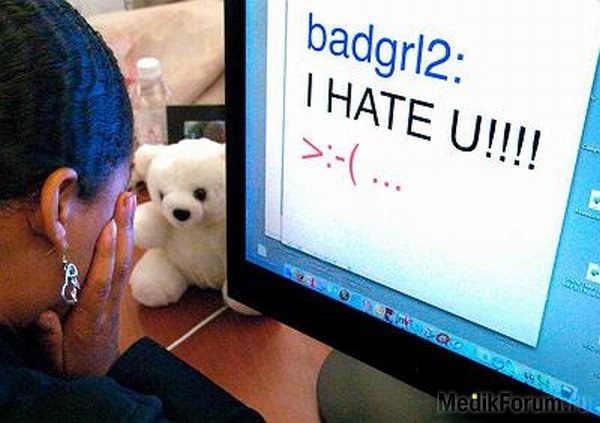 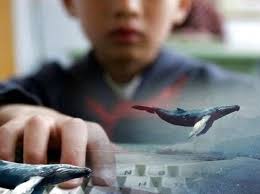 Цели деструктивных сообществ в интернет пространстве
Вовлечение: 
- в экстремистские или террористические организации
- в псевдорелигиозные группы
- в различные деструктивные группы
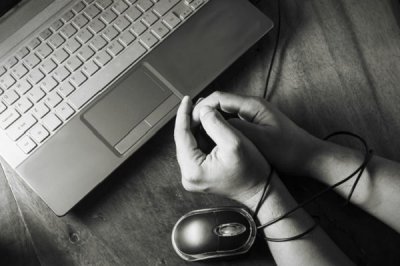 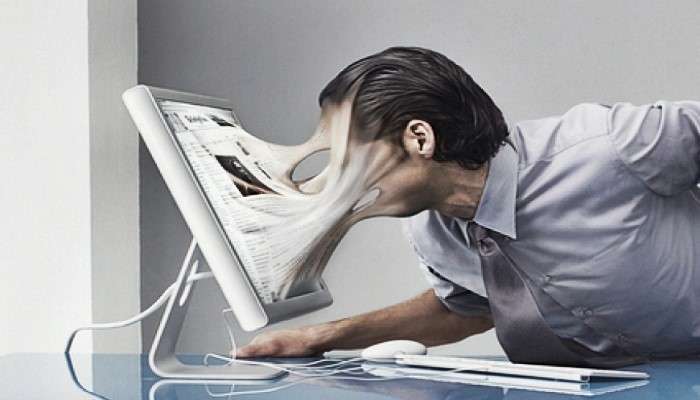 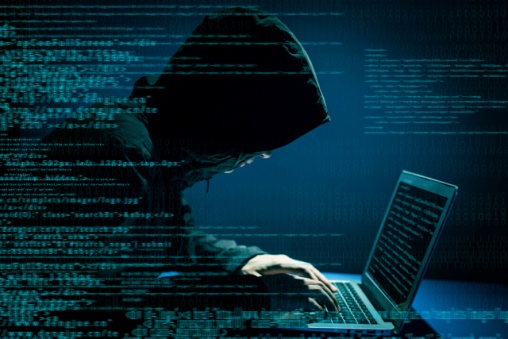 Возрастные психологические особенности подростков, вовлекаемых в деструктивные сетевые сообщества
повышенная внушаемость
тревожность
низкая самооценка 
неуверенность
неумение взаимодействовать с окружающими
личная незрелость
повышенная восприимчивость
закрытость
Обратить внимание на особенности в поведении
Ребенок стал более скрытным 
Ребенок высказывается о проблемах в общении со сверстниками
У ребенка на теле  появились следы от самоповреждений
Ребенок начал носить одежду, скрывающую места с потенциальными порезами
Ребенок наносит на тело символы, цифры или символические рисунки
Ребенок высказывает мысли о бессмысленности жизни или смерти  
Ребенок высказывается о ненависти к своему окружению
Ребенок приобщает себя к участникам насильственных акций
Причины возникновения девиантного поведения в информационном пространстве
Подростки всё чаще находят наиболее опасные формы «самоутверждения» и  деструктивные саморазрушающие способы привлечения к себе внимания. 
Проблема взаимоотношений  между родителями, гиперопека или недостаток внимания к детям часто приводят к негативным последствиям и являются причиной потери близкого, доверительного контакта между родителями и детьми.  
Анонимность и безответственность поведения в информационном пространстве приводит к возникновению ощущения безнаказанности.
Отсутствие привлекательных форм деятельности в реальном мире и широкий выбор способов самопрезентации в виртуальном мире позволяет детям и подросткам «безболезненно» исследовать границы своих возможностей.
Профилактические мероприятия
Создание привлекательных образцов поведения в Сети и за ее пределами.
Работа с семьей как источником норм и правил поведения.
Разработка системы трансляции и популяризации общекультурных ценностей.
Проведение совместных исследований по выявлению психологических механизмов воздействия на массовое сознание в информационном пространстве.



Обеспечение информационной безопасности и психологического благополучия человека в реальном и виртуальном мире.
Спасибо за внимание!